Search Strategies & Reliable SourcesMedical Technology
Content provided by 
Lori Van Liere, MLS
AHED Corporate Librarian
Before you begin an internet search, it is best to spend a few minutes thinking about what words and phrases will return the best results:
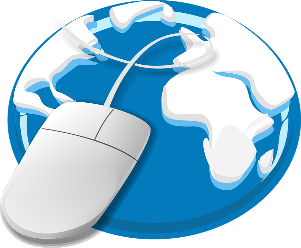 List key concepts/terms
Phrase searching
Boolean operators
“laymen’s” terms vs. professional terms
	Ex.  Graves’ Disease or 	diffuse toxic goiter.
Consider synonyms, alternate or related terms.
	Ex. Hyporthyroidism, 	Hashimoto’s disease.
Note acronyms or abbreviations.
Correct spelling is important!
If terms have more than one word enclose the phrase in “quotation marks”.
Otherwise most databases will put the word OR in-between the words, broadening your results list.	
	Ex. Graves disease = 	5,560,000 results   
    	“Graves Disease” = 	453,000 results.
AND – narrows the search by requiring both terms to be included in an article.
OR – broadens the search.  Either  word can appear in an article.
NOT – Ex. “graves disease” OR “diffuse toxic goiter”
narrows the search by excluding articles that include the word.
Ex. “star trek” NOT “deep 	space nine”
Not all information on the internet is worth using.  Medical information must be evaluated for:
Tutorials -
National Library of Medicine tutorial on evaluating health information on the internet

Evaluating Website YouTube video - David L. Rice Library

Tips and Tricks for Evaluating Web Sites
Currency – when was the information written? 
Relevance – does the information relate to your topic?
Authority – who is the author/sponsor/publisher/source?
Accuracy – can you verify the information in another source?
Purpose – what is the website for? To inform, teach, sell, entertain, or persuade?
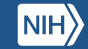 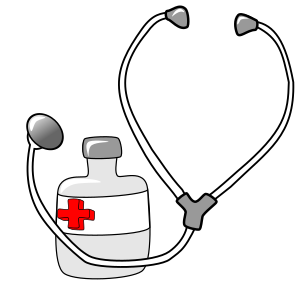 Credible and reliable websites for medical information:
MedlinePlus - http://www.nlm.nih.gov/medlineplus/
	A service of the U.S. National Library of Medicine.  Learn about diseases, drugs, etc.  Includes links to other useful, credible sites.

Centers for Disease Control and Prevention - http://www.cdc.gov/
	Gateway to information on Diseases & Conditions, Healthy Living, Workplace Safety and much more.

Centers for Medicare & Medicaid Services - https://www.cms.gov/
	Federal agency that administers the Medicare program and works in partnership with state governments to administer Medicaid, 	HHIPAA, quality standards in long-term care facilities and has oversight of HealthCare.gov.  Provides official resources for ICD-10.

National Institutes of Health - http://health.nih.gov/
	Health information and links to the other National Institutes (that have specific health agendas).

PubMed Central - http://www.ncbi.nlm.nih.gov/pmc/
	PMC is a free full-text archive of biomedical and life sciences journal literature at the U.S.  National Institutes of Health's National 	Library of Medicine.
Kaiser Family Foundation - http://kff.org/
	Kaiser is a non-profit, private operating foundation focusing on the major health care issues facing the U.S., as well as the U.S. role in 	global health 	policy.
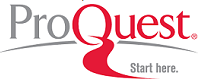 Access through the SuperMoodle 

Available 24/7.
Credible and reliable sources.
Scholarly journals, professional & trade publications, magazines, newspapers.
Different results than the free internet returns.
Basic or Advanced search options.
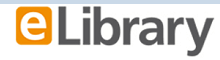 Research Library
ProQuest helpguide links:
Medical Database - search tips 
Create a My Research account
Free, open access medical journals
Journal of Health Sciences
NIH Medline Plus
Food and Public Health
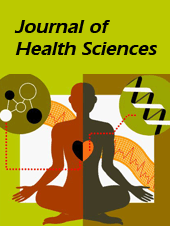 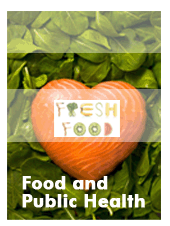 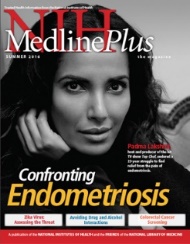